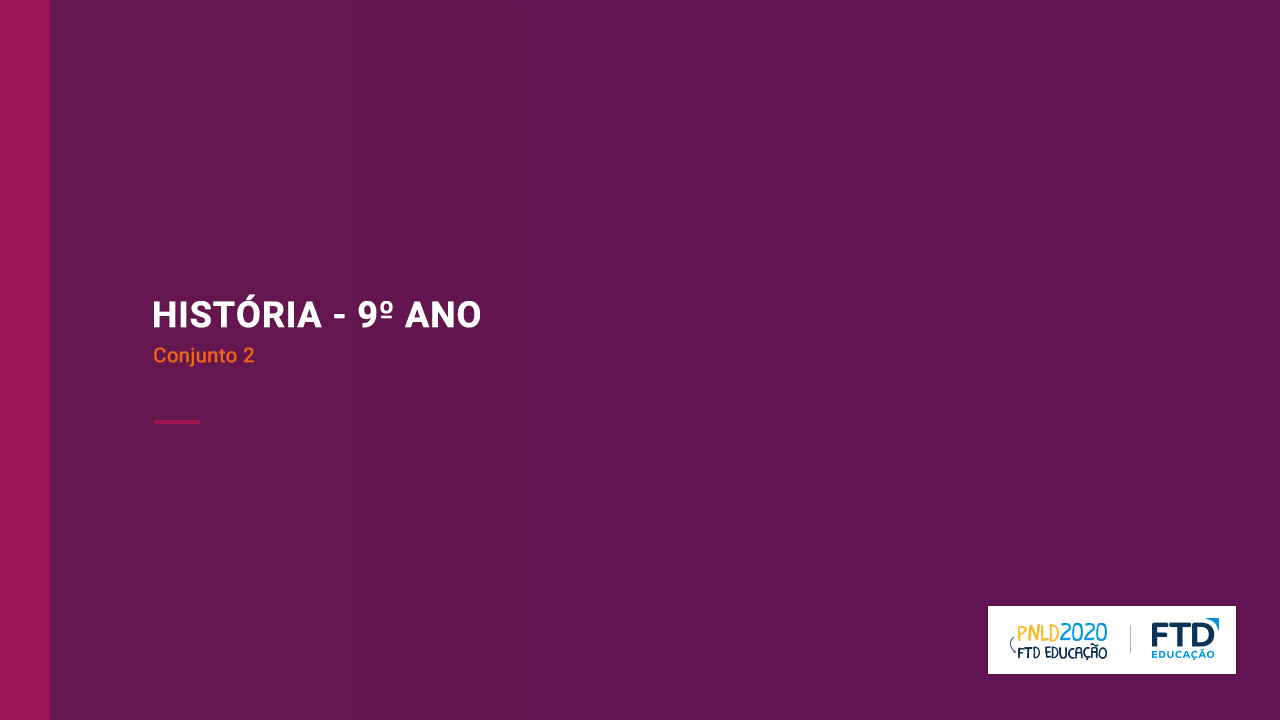 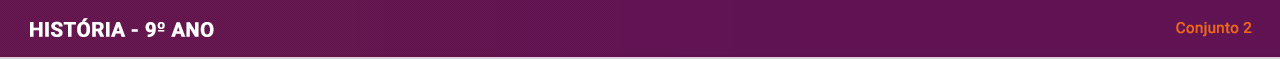 Brasil no século XXI
Redemocratização e governo Collor
O Plano Real e o governo FHC
Governos Lula e Dilma
Manifestações contra o governo
Governos Temer e Bolsonaro
A pandemia no Brasil
Brasil contemporâneo
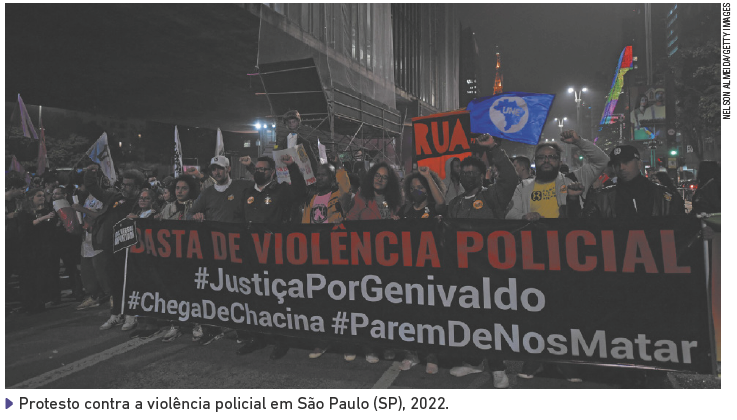 2
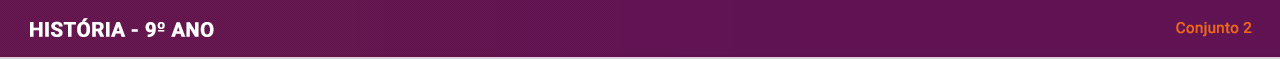 Redemocratização e governo Collor
3
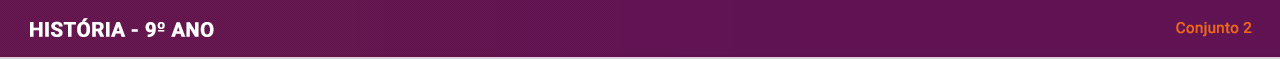 O Plano Real e o governo FHC
Como principal medida de seu governo, Itamar Franco implementou o Plano Real.
Fernando Henrique Cardoso sucedeu Itamar Franco e foi presidente em dois mandatos, entre 1995 e 2002.
4
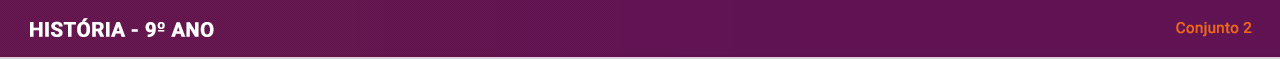 Governos Lula e Dilma
5
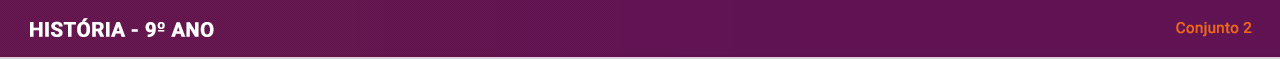 Manifestações contra o governo
6
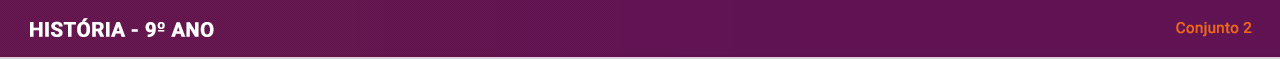 Governos Temer e Bolsonaro
7
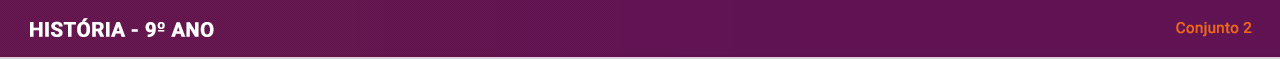 A pandemia no Brasil
8
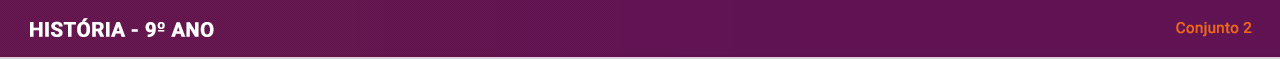 Brasil contemporâneo
9